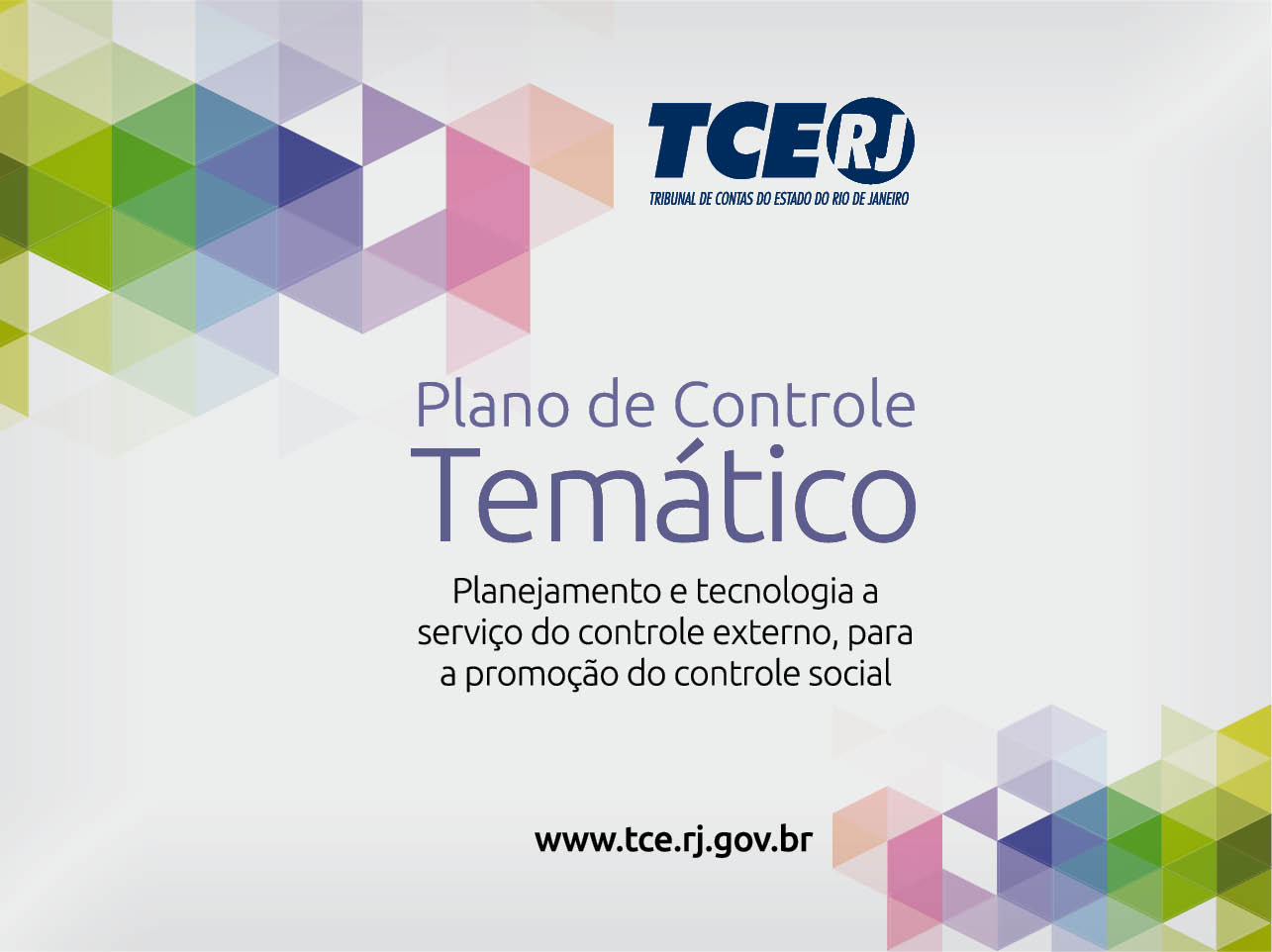 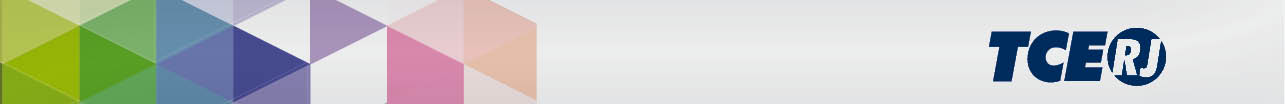 “Controlar mais e melhor...”
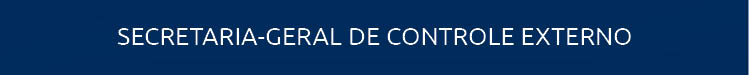 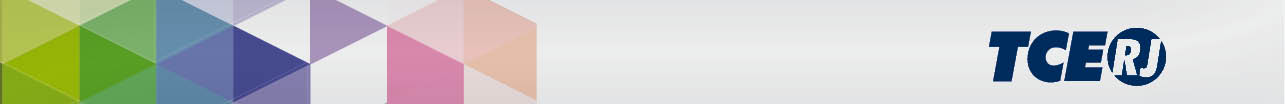 E no meio do caminho havia algumas pedras...
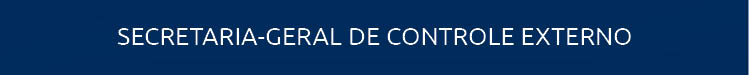 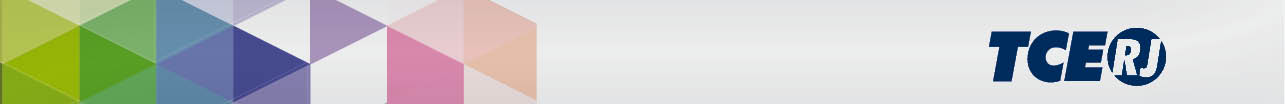 pedras no caminho...
Universo controlável crescente... (R$65bi/2010 >> R$110bi/2015).
Limitação de pessoal.
Definição do trabalho muito descentralizada.
Trabalhos pouco reaproveitáveis.
Custo alto por auditoria (homem hora/hh).
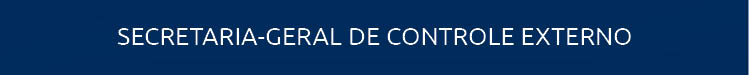 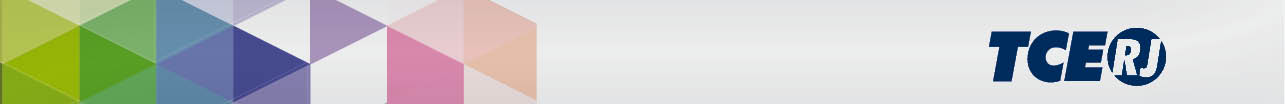 e mais pedras no caminho...
Concentração de conhecimentos.
Não retenção da informação.
Não padronização do controle (jurisdicionados com problemas iguais ou parecidos, podendo ou não serem detectados em auditoria).
Descrição não padrão dos achados (risco de decisões discrepantes ante uma mesma irregularidade).
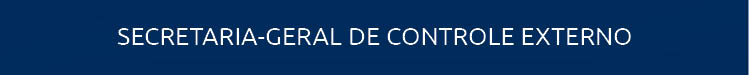 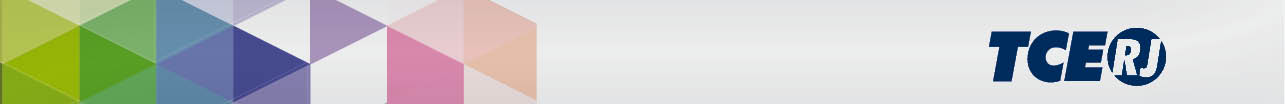 Tirando as pedras do caminho...
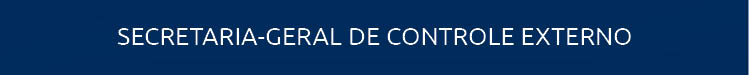 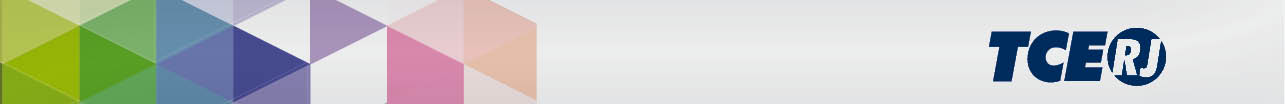 Ciclo do Plano de Controle Temático...
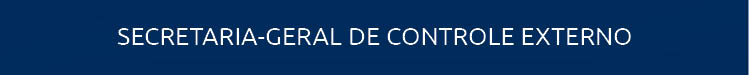 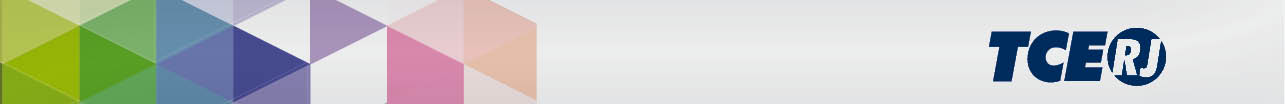 Destaques:

SIAGO

VITRINE DE AUDITORIAS
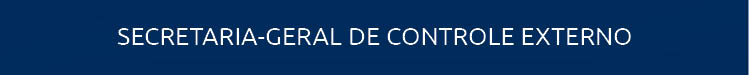 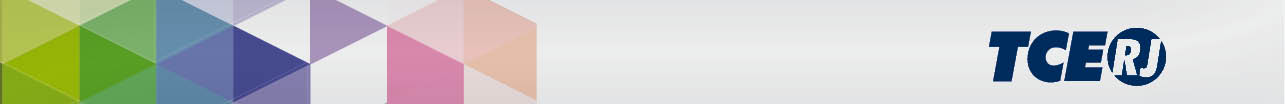 Capacitação das equipes
Planejamento (Siago)
Escolha do Tema
Atividades:
Pesquisas sobre o assunto;
Seleção de componentes;
Elaboração de Matriz de Planejamento (uso do Siago);
Produção de papéis de trabalho;
Auditoria-piloto
Dimensionamento das equipes.
Relevâncias:
Material;
Alcance Social.
Monitoramento
Atividades :
Nivelar conhecimentos teóricos;
Treinar uso dos procedimentos e papéis de trabalho.
Decisões Plenárias
Execução
Relatórios (Siago)
Vitrine de Auditorias
Atividades :
Uso do caderno de atividades (aplicação dos procedimentos e papéis de trabalho).
Instrumento para o controle social.
Atividades:
Relatar achados de auditoria no Siago.
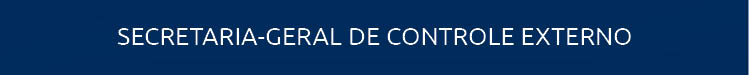 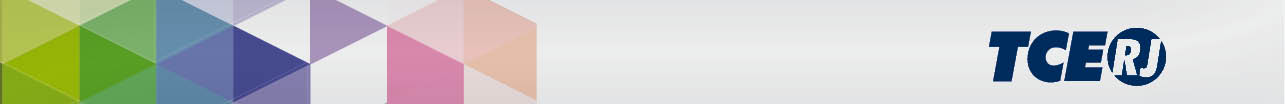 Temas sob controle...
Estratégia Saúde da Família
Resíduos Sólidos
Ensino Fundamental
Controle Interno
Participação complementar no SUS
Remuneração de servidores e acumulação de cargos (Prefeituras)
Controle de Obras Públicas
Regimes Próprios de Previdência Social (RPPS)
Assistência Social
Controle do ISS
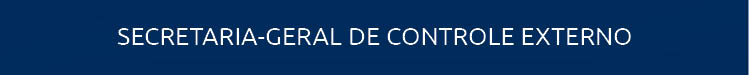 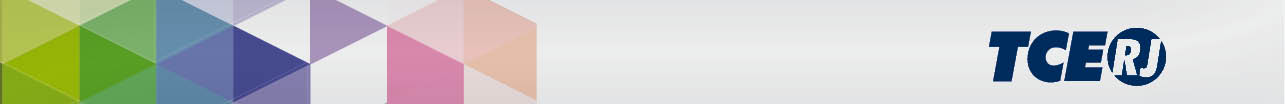 Temas sob controle...
Despesa na contratação de obras públicas
Remuneração de servidores e proporcionalidade de cargos comissionados (Câmaras)
Contratação por Prazo Determinado
Licitações e seus Afastamentos
Fase Interna das Licitações
Qualidade em Obras Públicas
Controle do IPTU e do ITBI
Regulação do Acesso aos Serviços de Saúde (PRA SAÚDE)
Quadro de Pessoal na Área de Saúde
Contratações para Fornecimento de Merenda Escolar
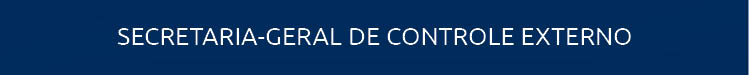 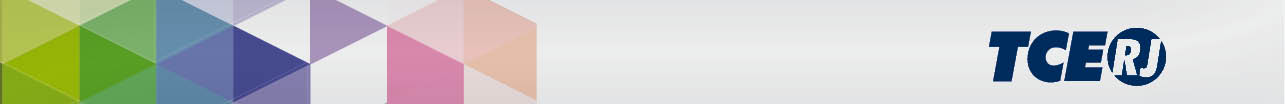 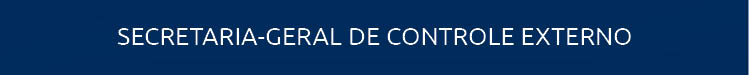 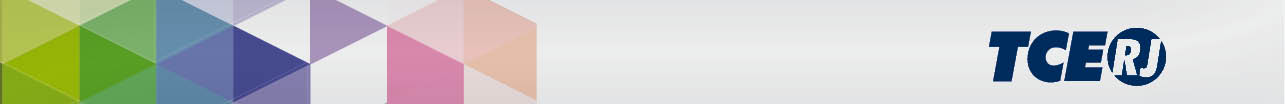 Benefícios...
Mapeamento do universo de jurisdicionados em relação aos temas.
Alto índice de reaproveitamento dos trabalhos.
Desconcentração de conhecimentos (multidisciplinariedade: especialização x exclusividade).
Diminuição do custo das auditorias.
Retenção da informação em banco de dados para reaproveitamento.
Padronização do controle (todos os jurisdicionados fiscalizados com base em um mesmo planejamento).
Padronização dos achados.
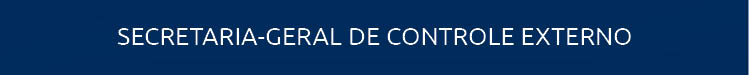 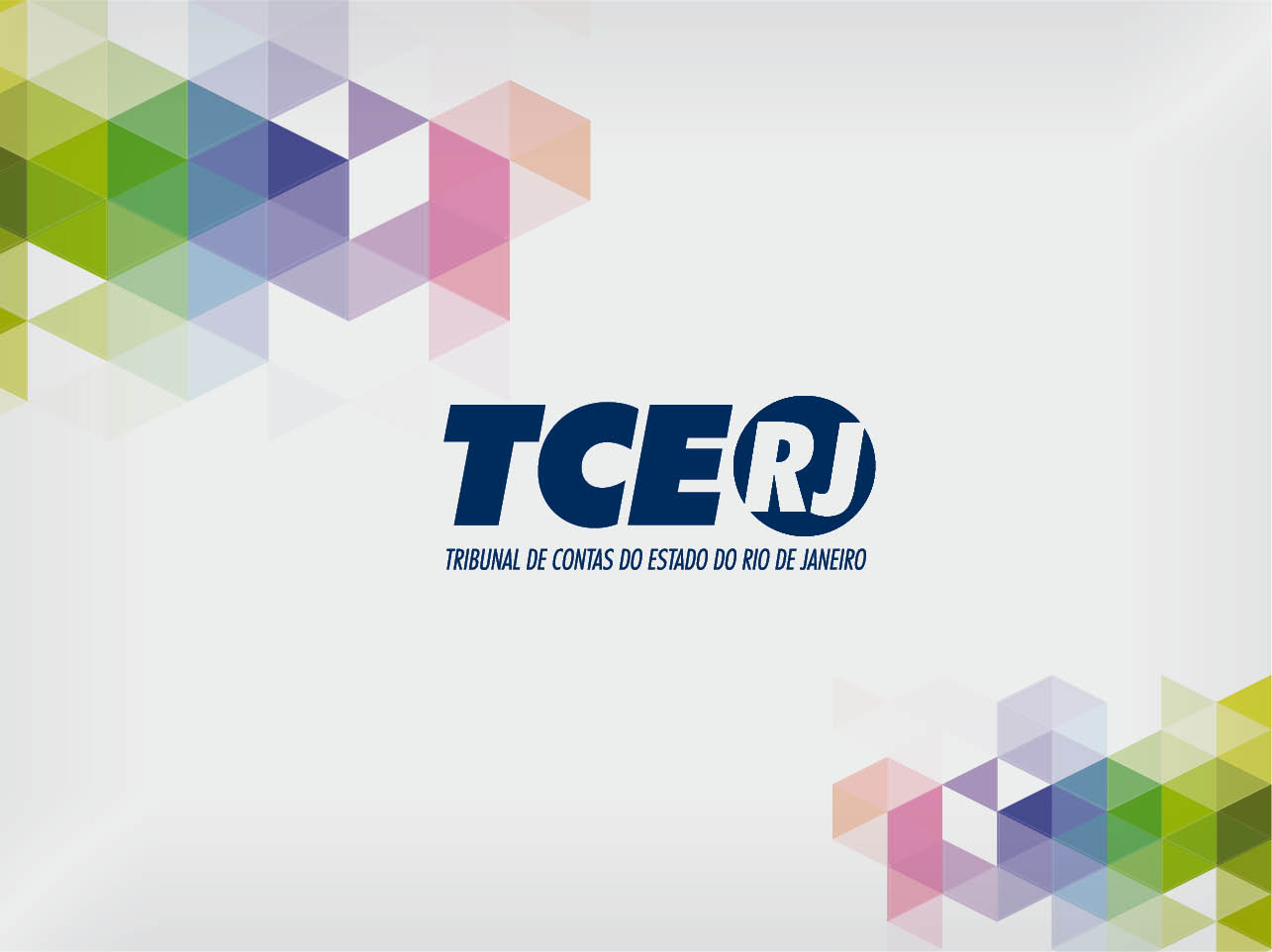